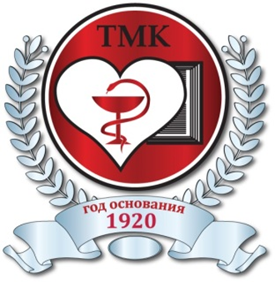 Проходные баллы на платной основе